«Система подготовки к итоговому сочинению  как шаг  подготовки к ЕГЭ»                             учитель русского языка и литературы                          МКОУ «Зыбинская средняя школа»                                 Белогорского района Республики Крым Запорожченко Т.И.
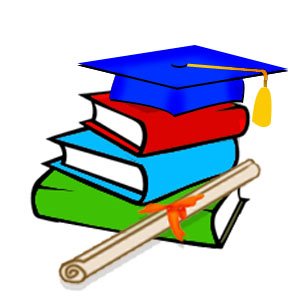 Этапы подготовительного урока
1.Выбор темы сочинения.
2. Работа над темой.
3. Композиционная и логическая структура сочинения.
4. Подбор произведений (аргументация).
5. Образцы вступления и заключения.
6. Домашнее задание.
Выбор темы сочинения
Определите, какая из тем кажется вам наиболее конкретной и понятной.
Подумайте, какие из подходящих художественных произведений вы знаете лучше всего, так как, не зная текста, вы вообще не сможете раскрыть тему.   
Вспомните, по какой из предложенных тем вы знакомы с критической литературой, с интересными интерпретациями текста, современными литературоведческими подходами
Работа над темой сочинения
Композиционная и логическая структура сочинения
Тематическое направление  Спор поколений: вместе и врозь
Какие семейные ценности необходимы людям? В чём заключаются проблемы во взаимоотношениях разных поколений?
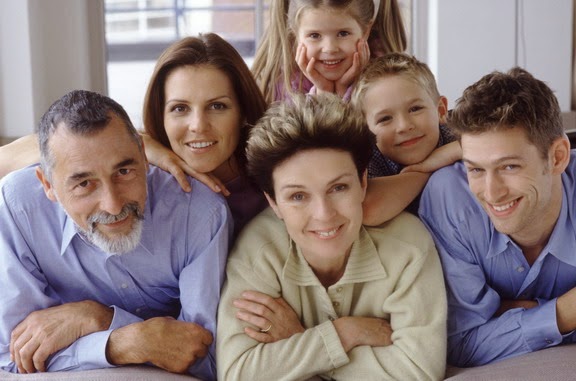 Примерные темы
Возможны ли гармоничные отношения между поколениями?
Как научиться решать спорные вопросы и конфликтные ситуации? 
Каковы последствия неразрешенных конфликтов между поколениями?
Художественные произведения
Дмитрий Иванович Фонвизин. Комедия «Недоросль»
Александр Сергеевич Грибоедов. Комедия «Горе от ума»
Николай Васильевич Гоголь. Повесть «Тарас Бульба»
 Алексей Николаевич Островский. Драма «Гроза»
Иван Сергеевич Тургенев. Роман «Отцы и дети»
Лев Николаевич Толстой. Роман-эпопея «Война и мир»
Константин Георгиевич Паустовский. Рассказ «Телеграмма»
Валентин Григорьевич Распутин. Повести «Последний срок», «Прощание с Матёрой»
Вступление и заключение
Жизнь человека сложна и противоречива. Сколько трагических ошибок делаем мы, даже не пытаясь понять своих предшественников! В классической литературе трудно найти писателя, в творчестве которого не отражалась бы эта проблема. 

                                                  <…>

          Разумеется, идеал всегда далёк от реальной действительности. Но мне кажется, что гармоничными можно назвать такие отношения между поколениями, когда старшие открыты для диалога с детьми, а младшие готовы принимать старших такими, какие они есть.
Используя план, напишите сочинение на тему «Возможны ли гармоничные отношения между родителями и детьми?»
Возможны ли гармоничные отношения между родителями и детьми?
Литература учит нас тому, что гармоничные отношения между родителями и детьми существуют.
       1.  «Мысль семейная» в романе Л.Н. Толстого «Война и мир».
       2. Образы Аркадия и Николая Петровича Кирсановых в романе И. С. Тургенева  «Отцы и дети».
III. Стремление понять и принять друг друга — залог гармоничных отношений между поколениями.